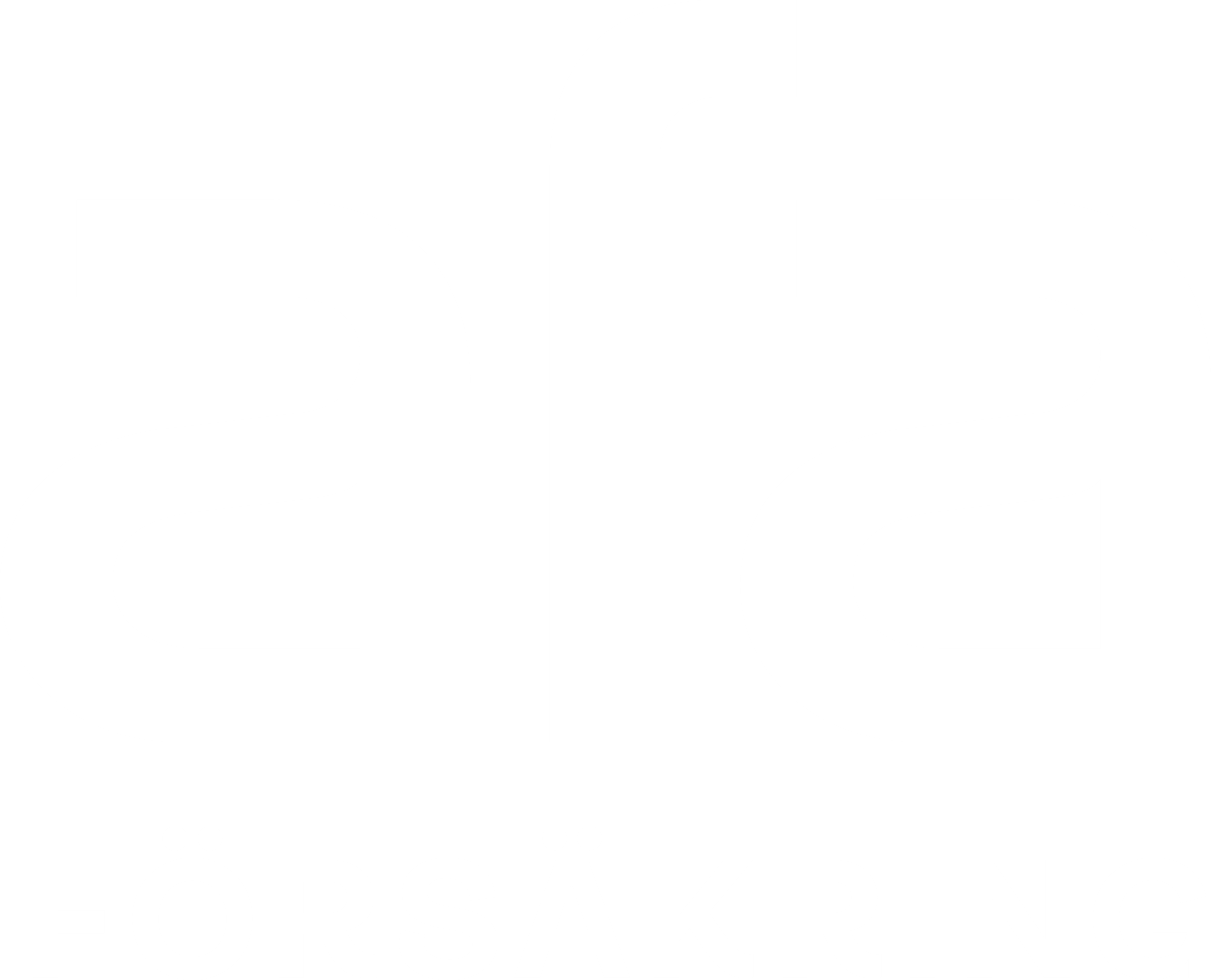 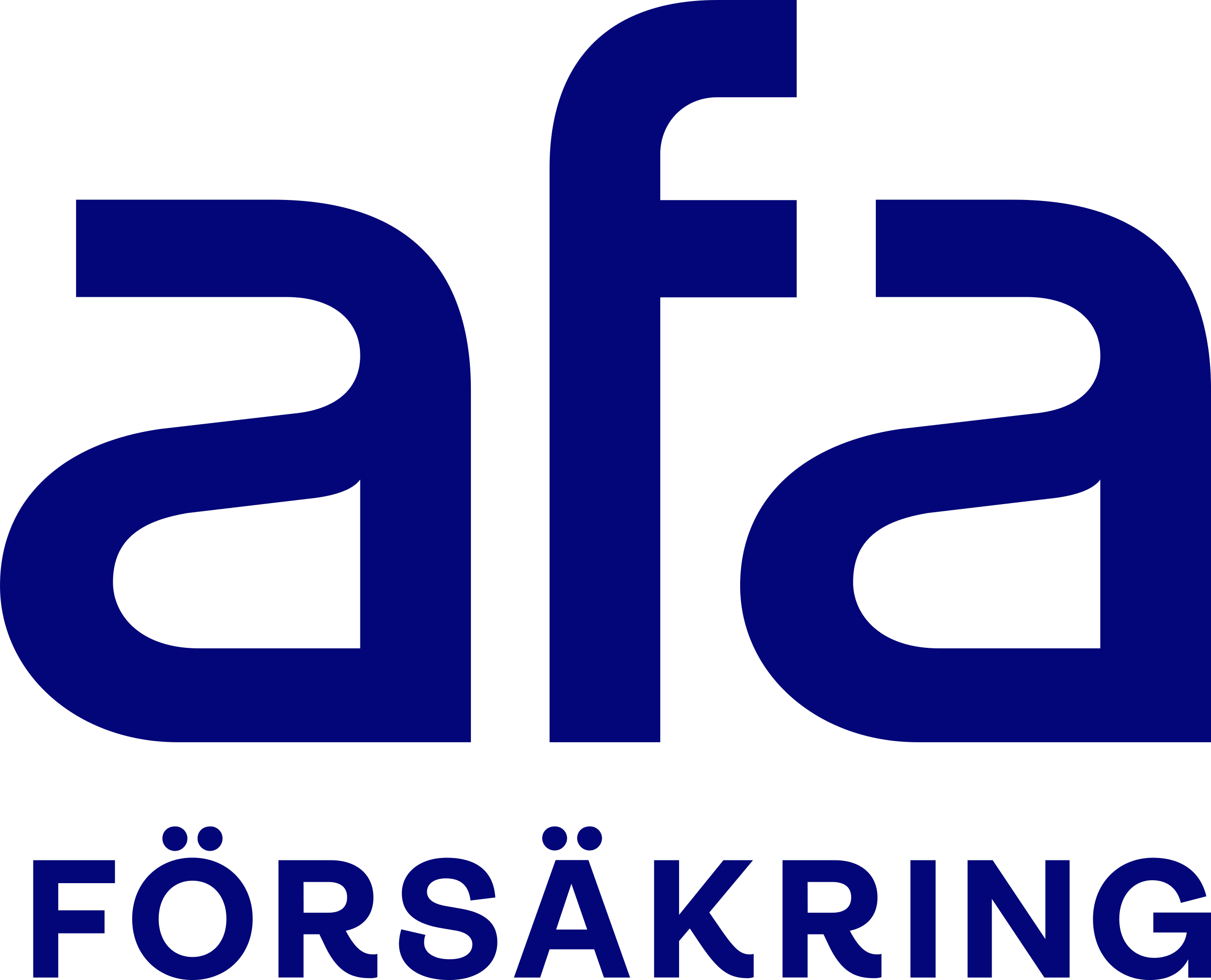 Information om en anställningsförmån som du kanske inte kände till
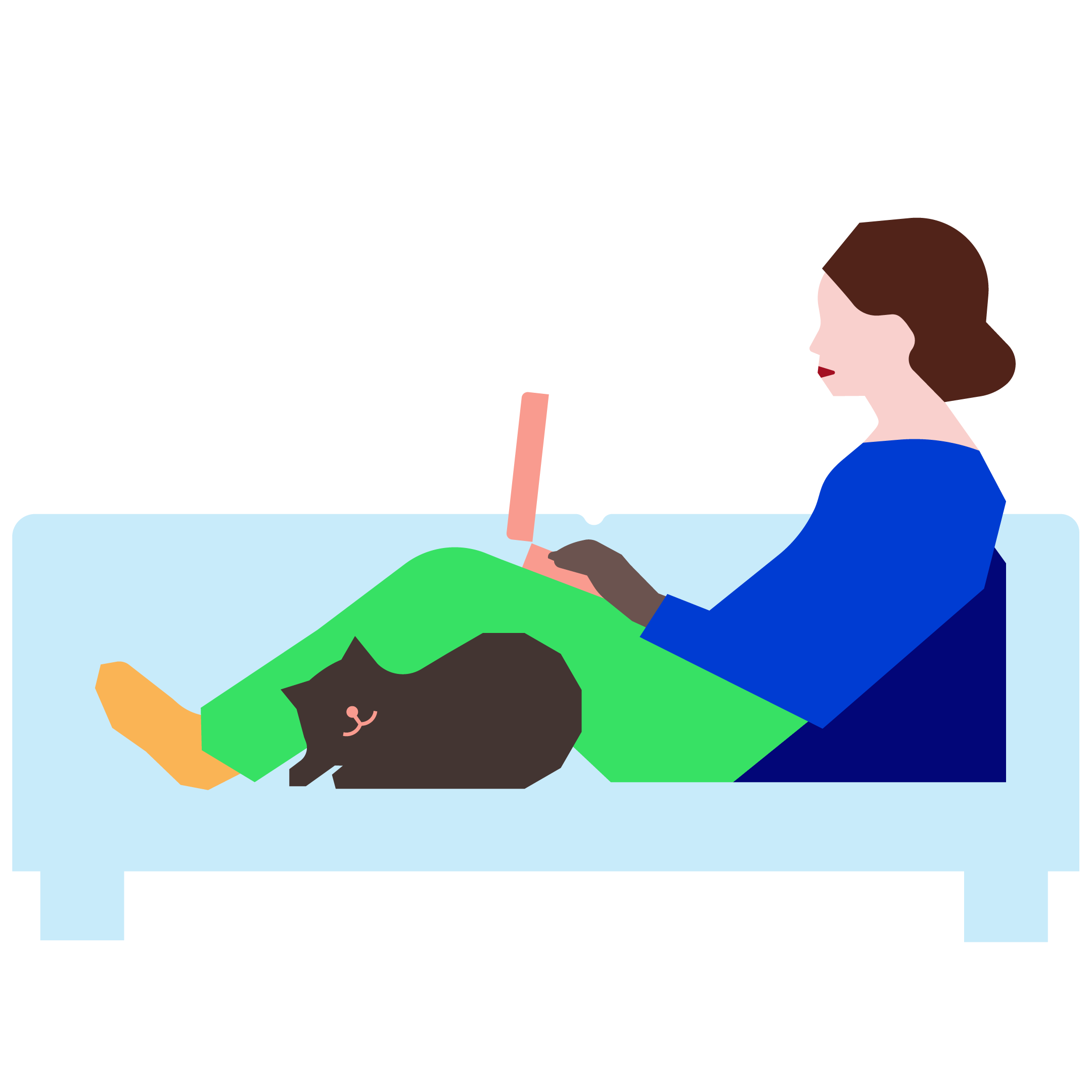 afa.se
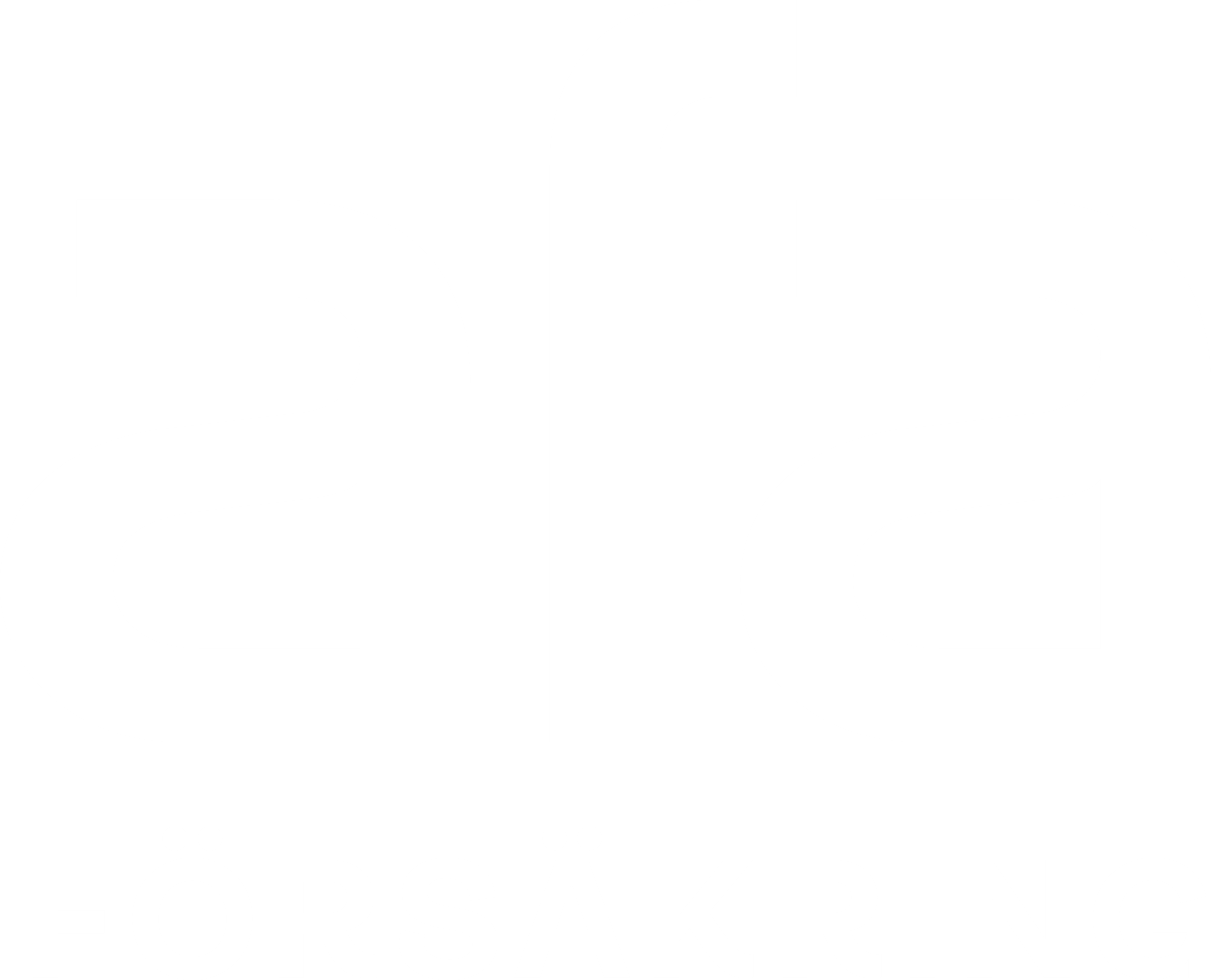 Knäskada
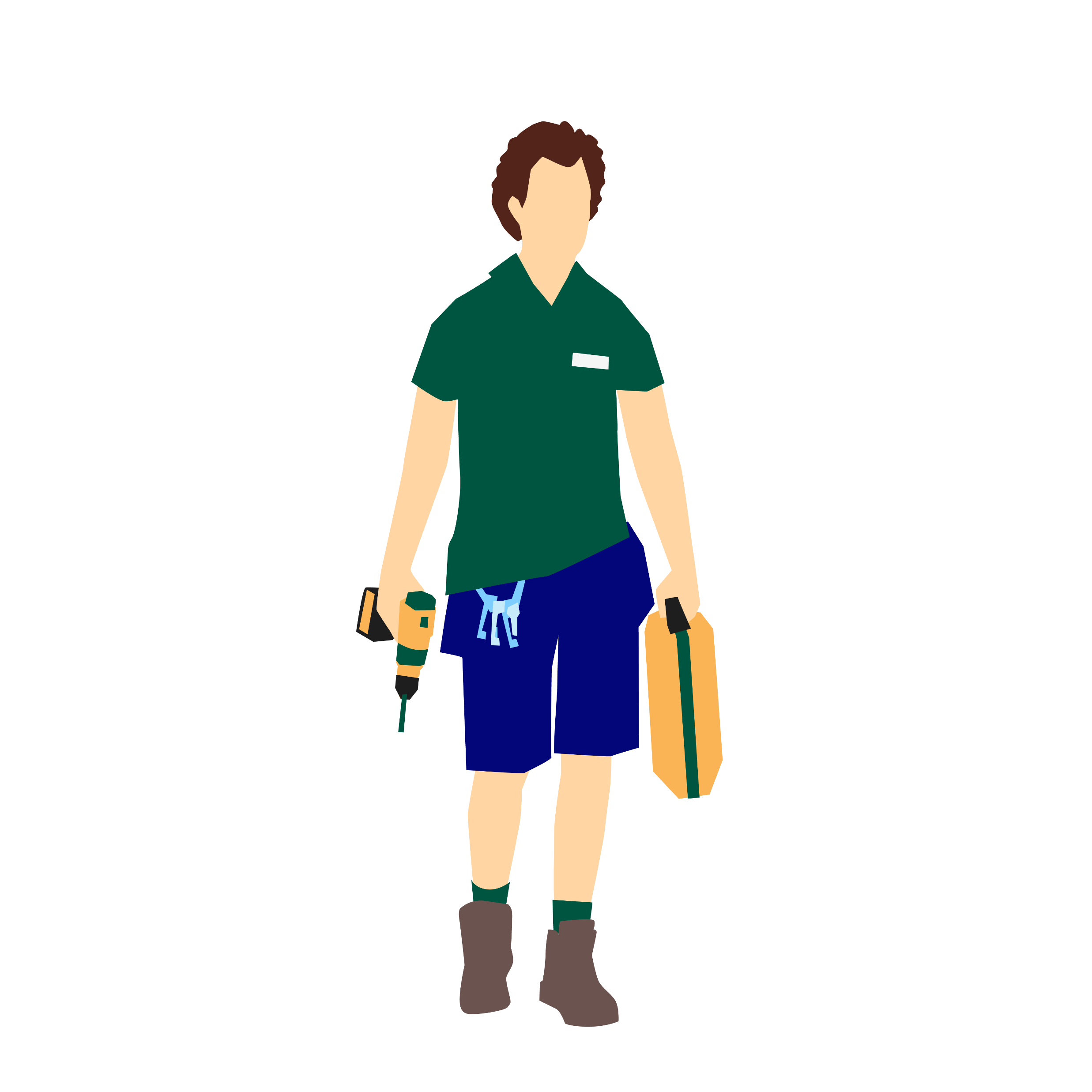 Vaktmästaren Johan cyklade omkull på väg till arbetet och fick en knäskada.

Yrke: Vaktmästare
Ålder: 50 år
Månadslön: 30 000 kr
Sjukskrivning: 3 månader
Kostnader: Läkarvård och mediciner på 1 500 kr
Efter sjukskrivning: Efter cirka 1 år bedöms Johan ha 5% medicinsk invaliditet
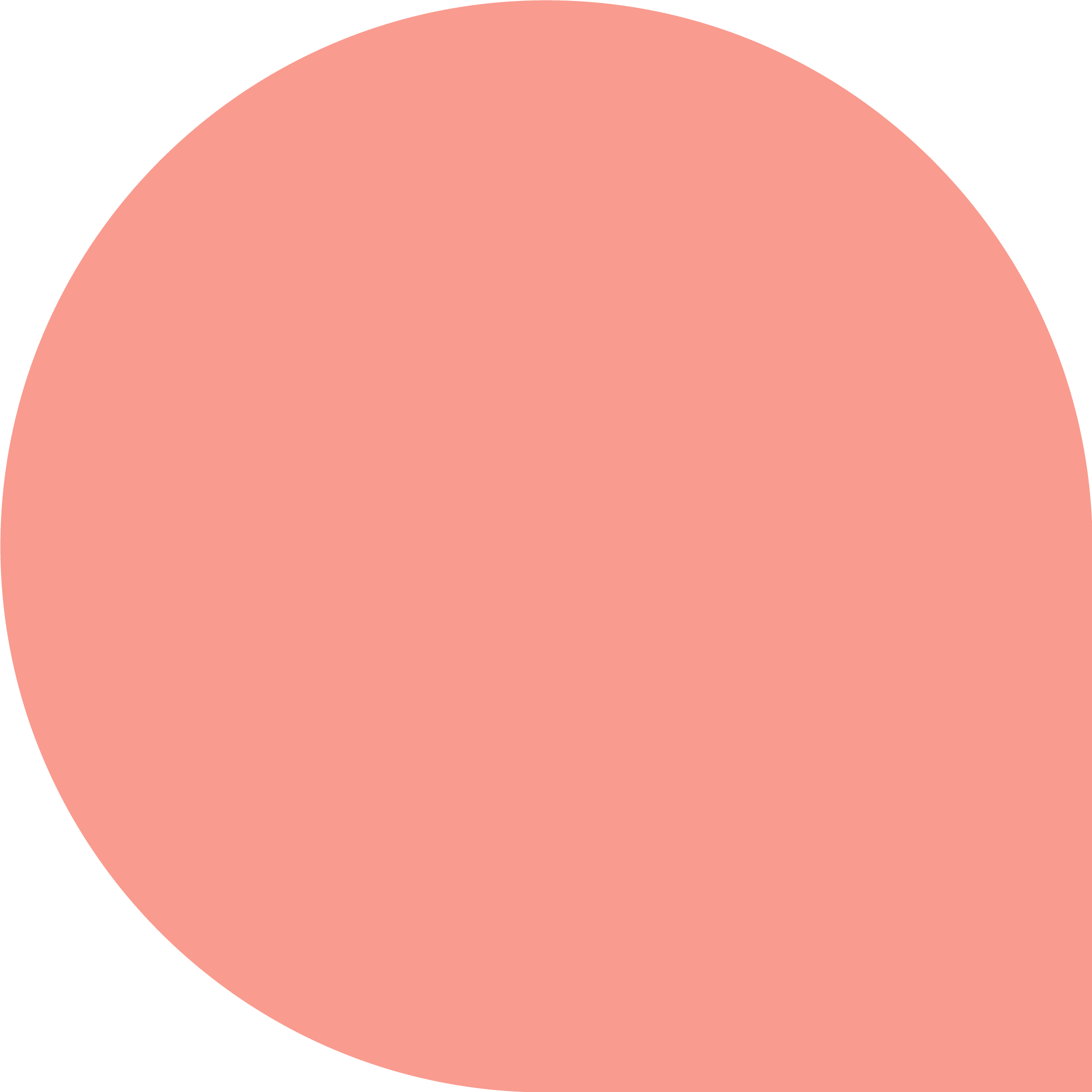 Hur mycket tror 
ni Johan får av 
försäkringen som 
han har genom sin 
anställning?
Ersättning från Afa Försäkring enligt kollektivavtal* cirka 54 000 kr
Ersättning för: Sveda och värk, kostnader, ­invaliditet.
Ingen ersättning för ­inkomstförlust (färdolycksfall)
* Arbetsskadeförsäkringen för kommun- och regionanställda
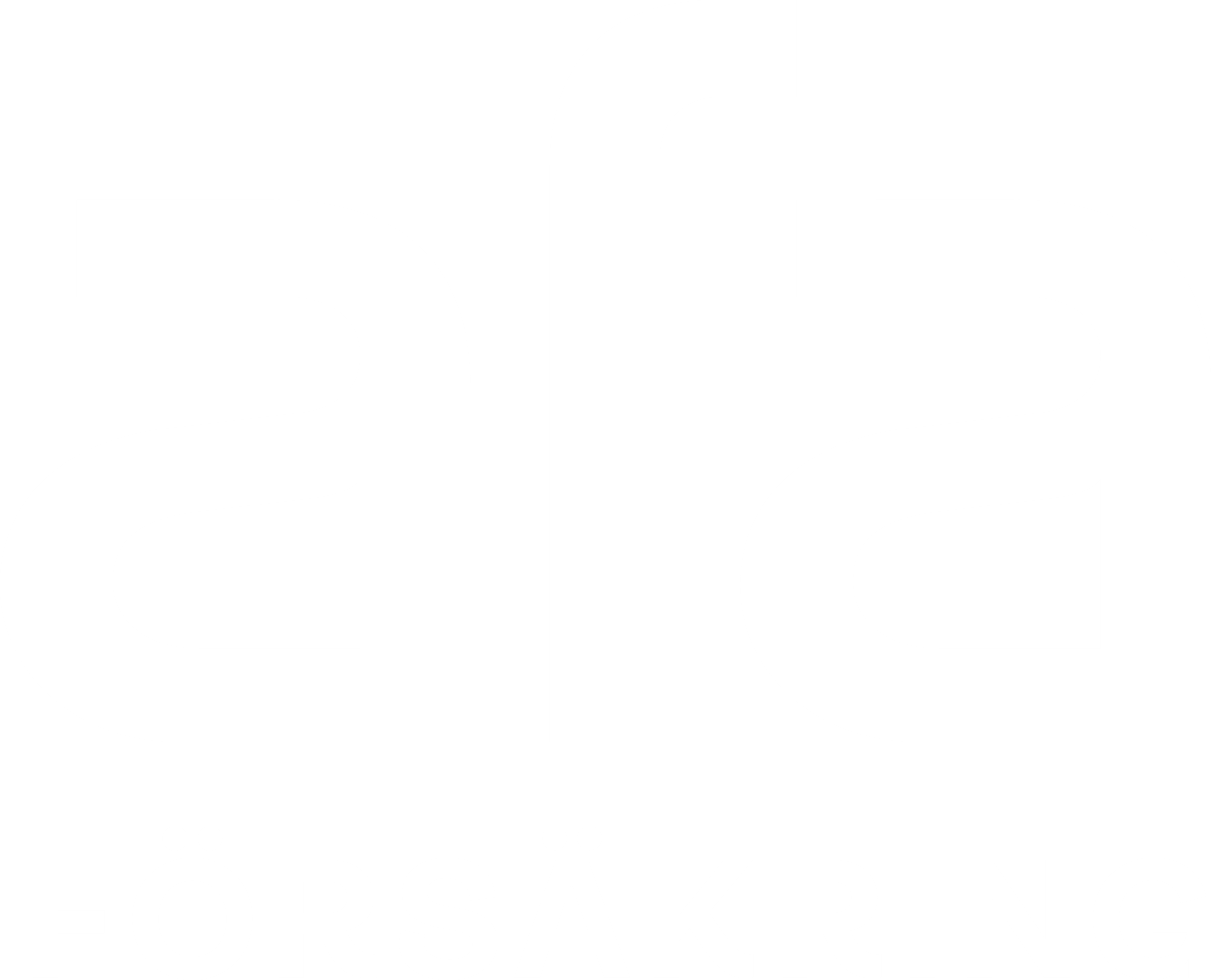 Knäskada
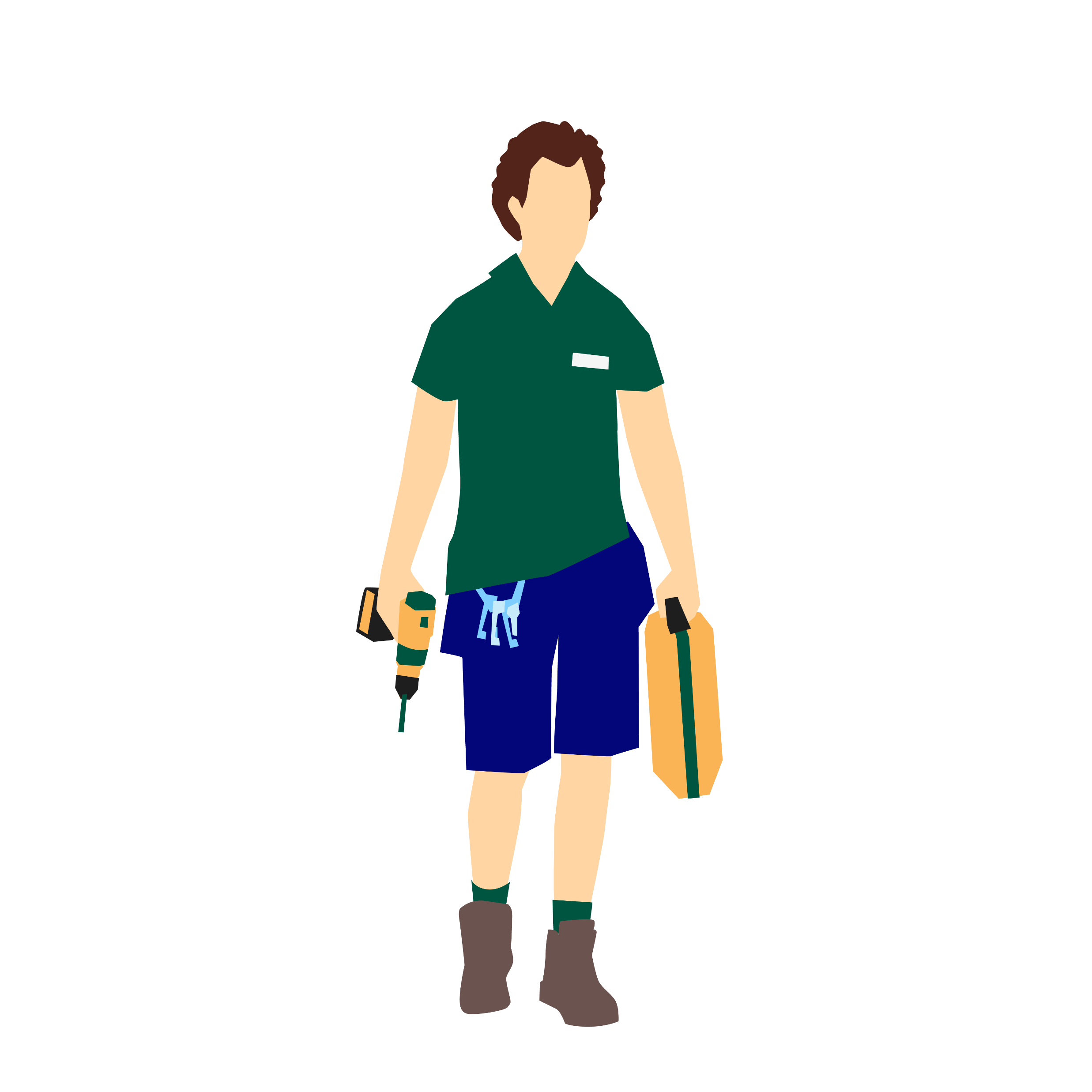 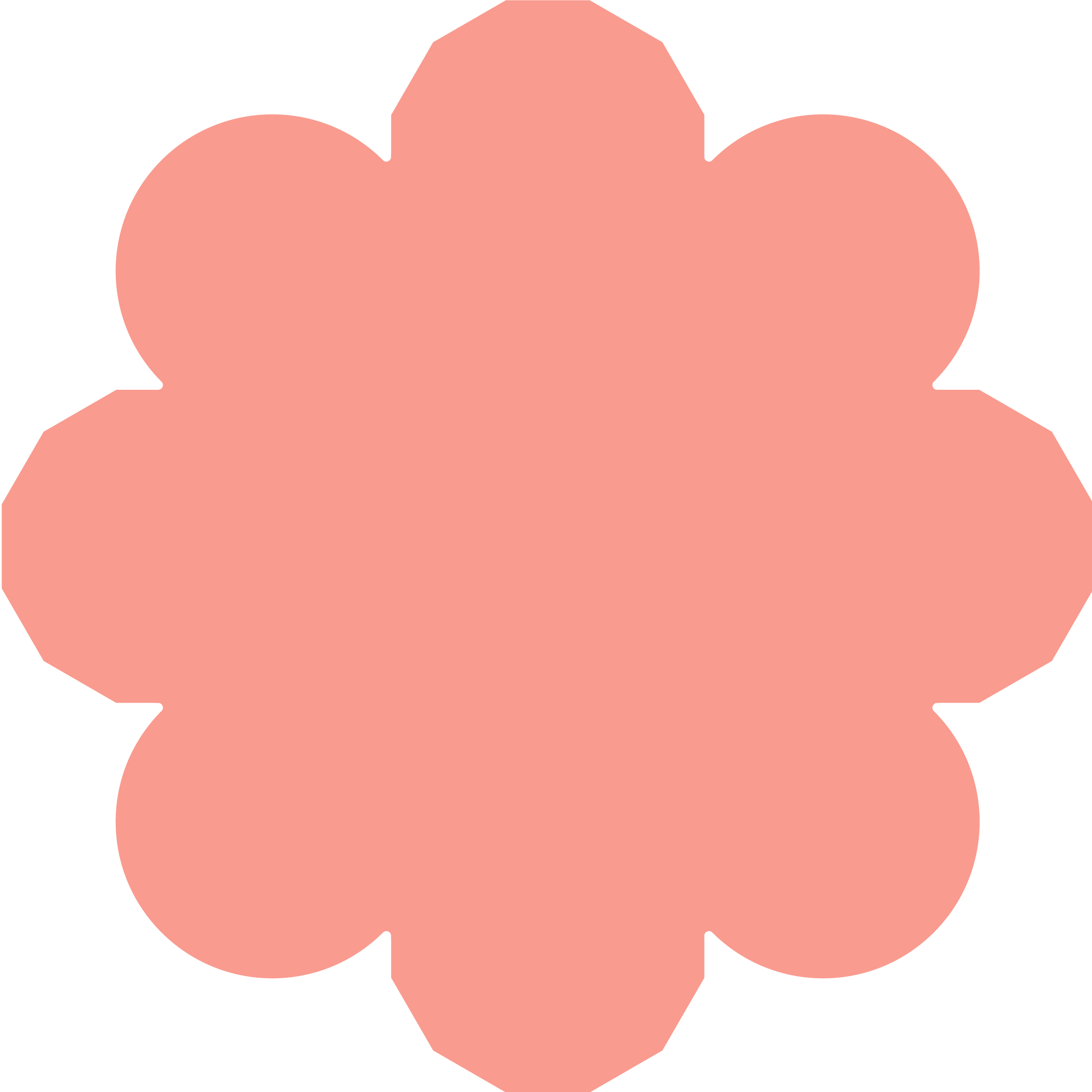 Vaktmästaren Johan cyklade omkull på väg till arbetet och fick en knäskada.

Yrke: Vaktmästare
Ålder: 50 år
Månadslön: 30 000 kr
Sjukskrivning: 3 månader
Kostnader: Läkarvård och mediciner på 1 500 kr
Efter sjukskrivning: Efter cirka 1 år bedöms Johan ha 5% medicinsk invaliditet
Om Johan inte gör någon anmälan till Afa Försäkring får han ingen ersättning.
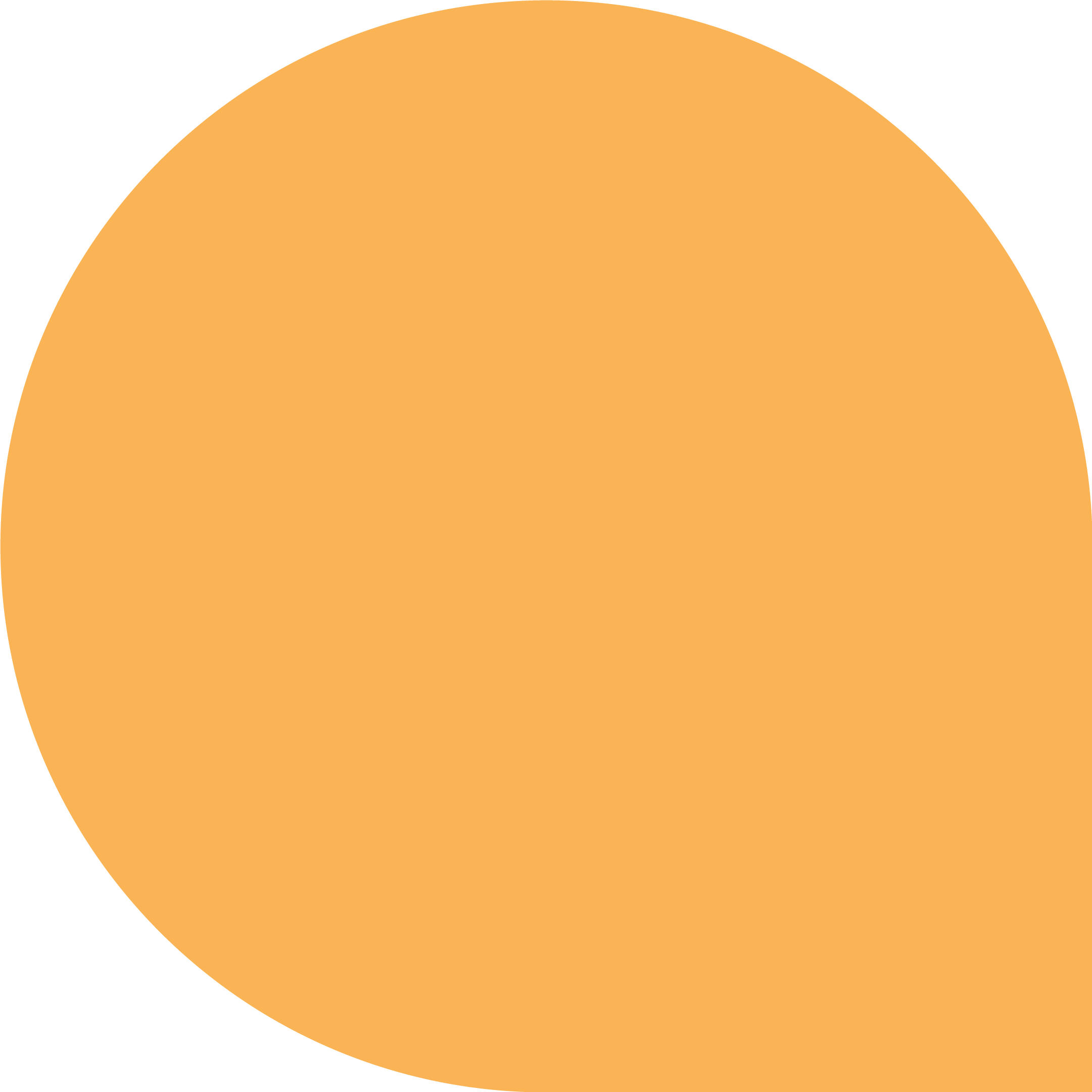 Hur mycket tror 
ni Johan får av 
försäkringen som 
hon har genom sin 
anställning?
Ersättning från Afa Försäkring enligt kollektivavtal* cirka 54 000 kr
Ersättning för: Sveda och värk, kostnader, ­invaliditet.
Ingen ersättning för ­inkomstförlust (färdolycksfall)
* Arbetsskadeförsäkringen för kommun- och regionanställda
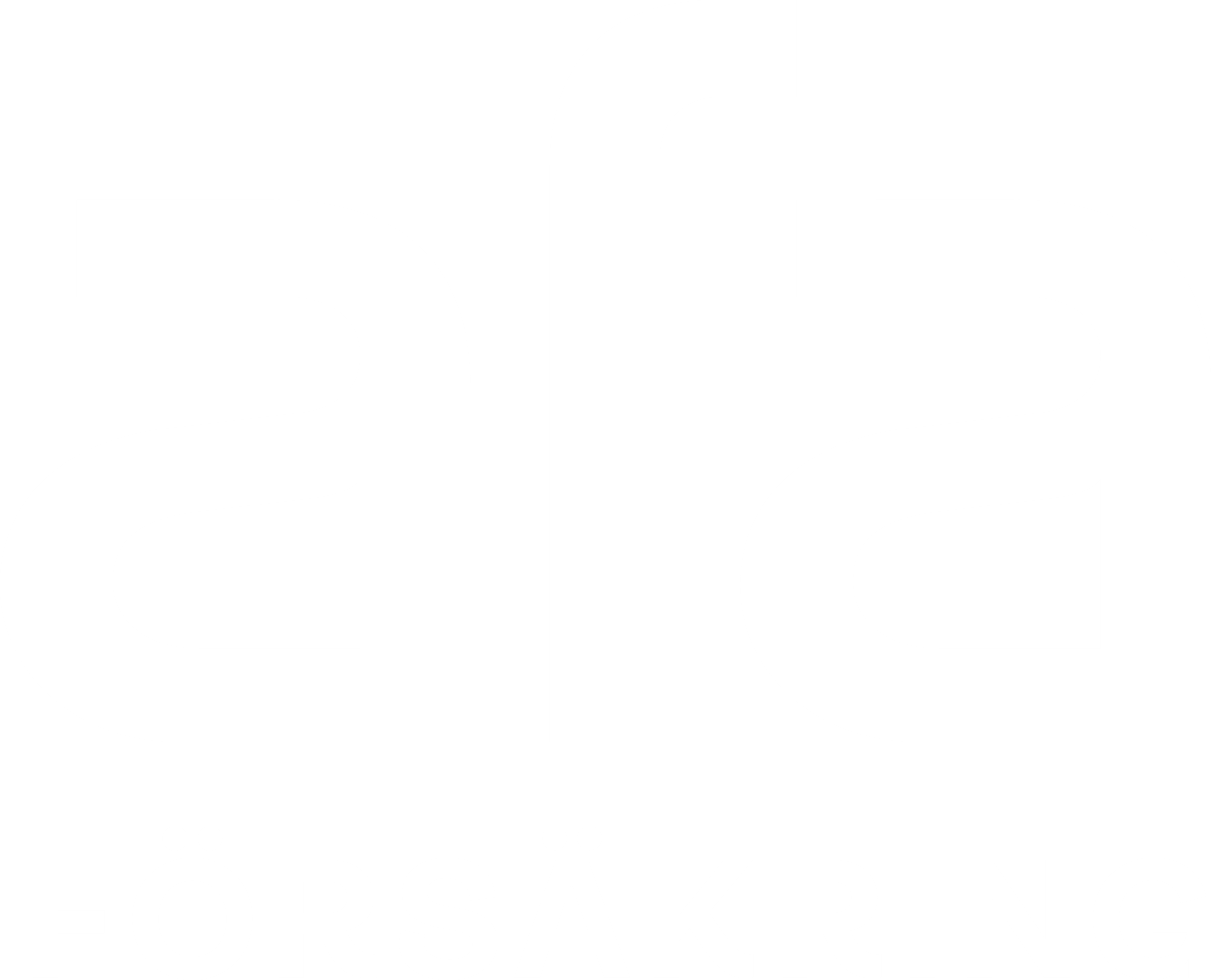 Du är försäkrad via din anställning vid...
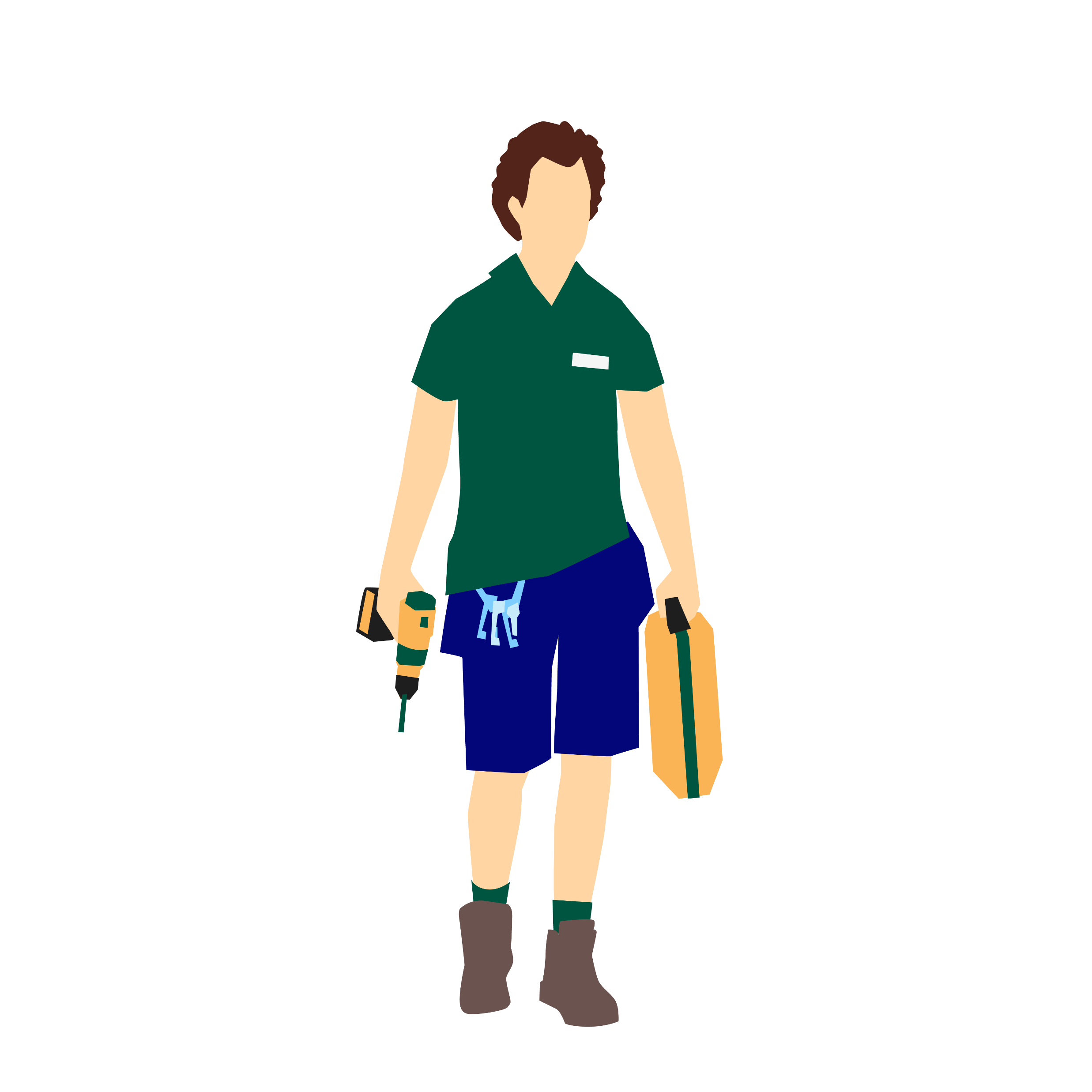 ... sjukdom
... arbetsskada
... dödsfall
... pension
4
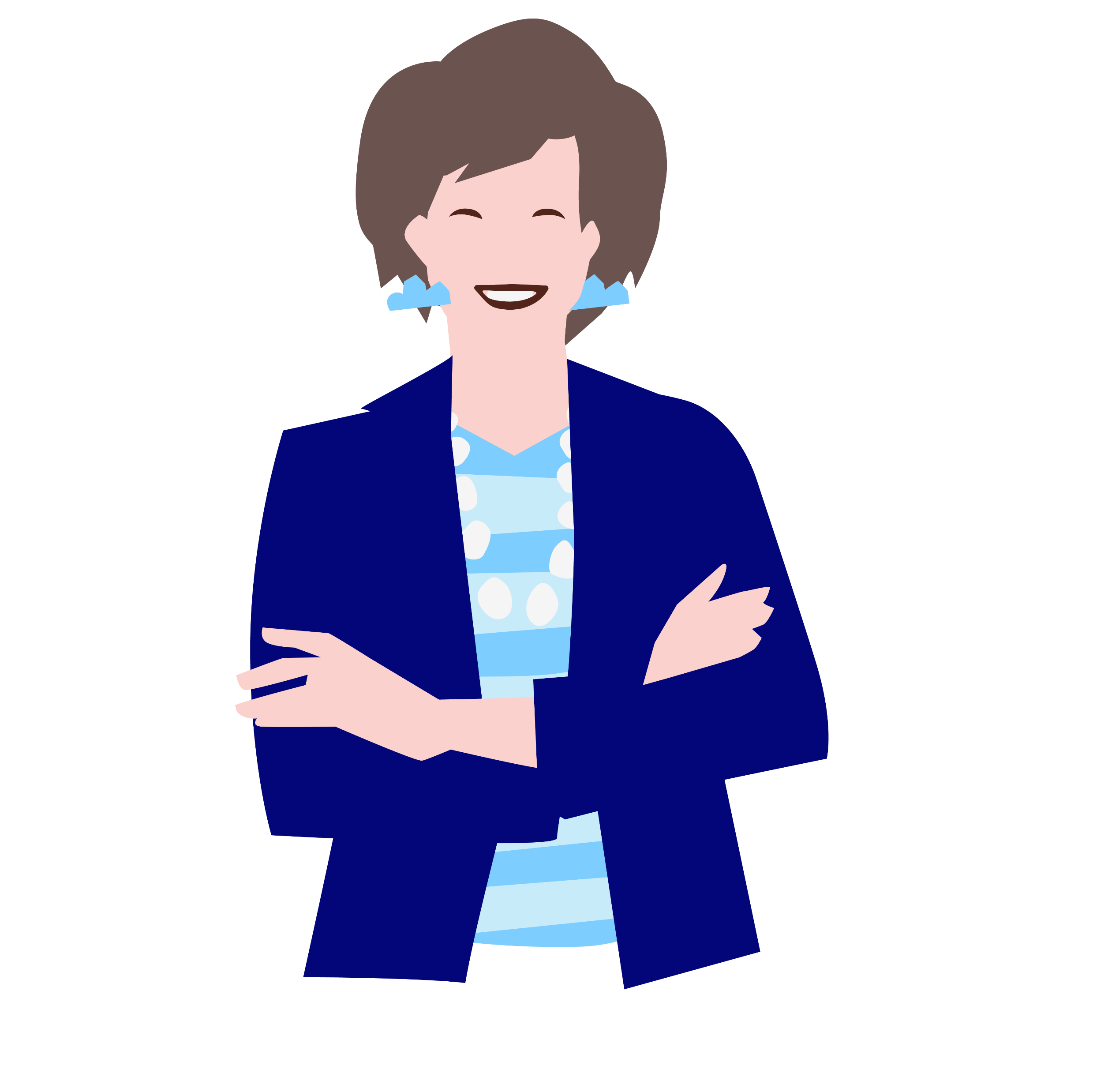 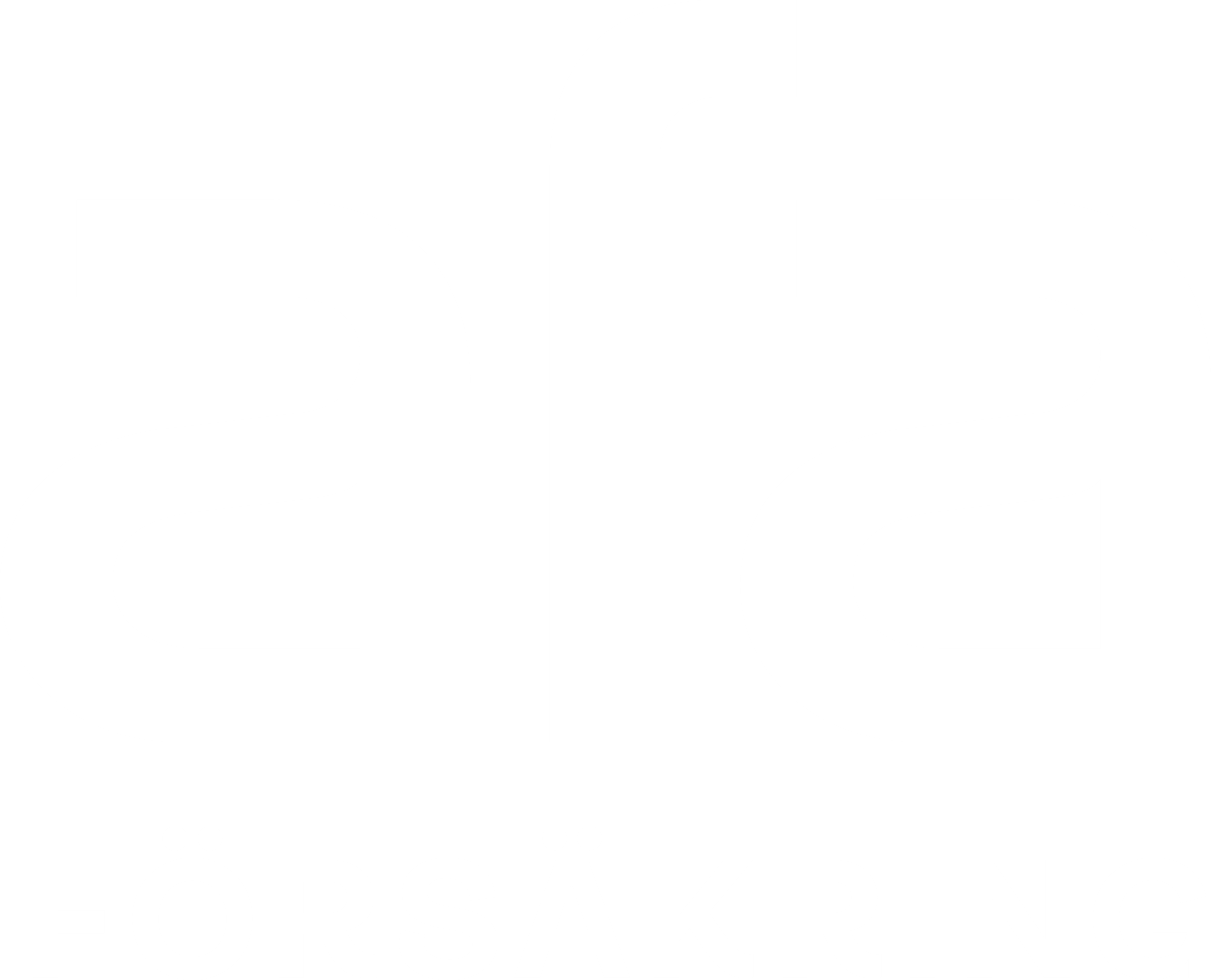 Vem vet mer?
Förnamn EfternamnTelefon: xx-xxx xx xxMejl: förnamn.efternamn@domän.se
Afa Försäkrings kundcenterTelefon: 0771-88 00 99
Gör din anmälan på afaforsakring.se

Ingen ska missa ersättning!
5
6